The Last-Level Branch Predictor
David Schall1*, Andreas Sandberg2, Boris Grot1
University of Edinburgh1, Arm Ltd2
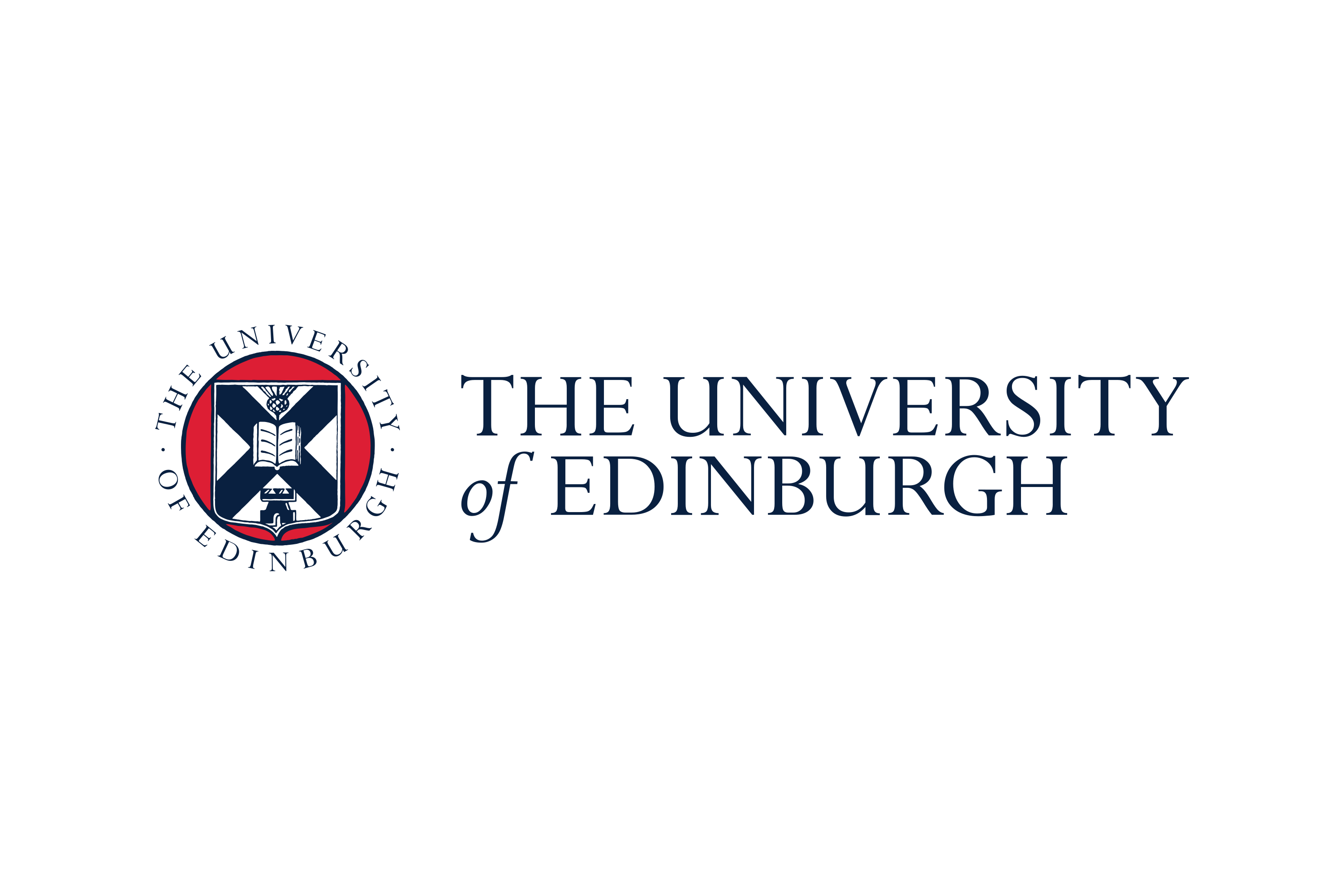 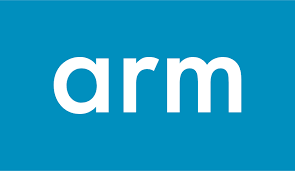 Nov. 4, 2024
*Now at TU Munich
Branch Prediction
Essential for modern CPU’s
Unlocks more aggressive processor designs [Intel’19]

Key limiter for performance
Mispredictions waste
tens of cycles and hundreds of instructions
9.2% of execution cycles on Intel Sapphire Rapids
15.4% of executing cycles in Googles data centres [Google’19]
Execution cycles wasted due to branch misprediction
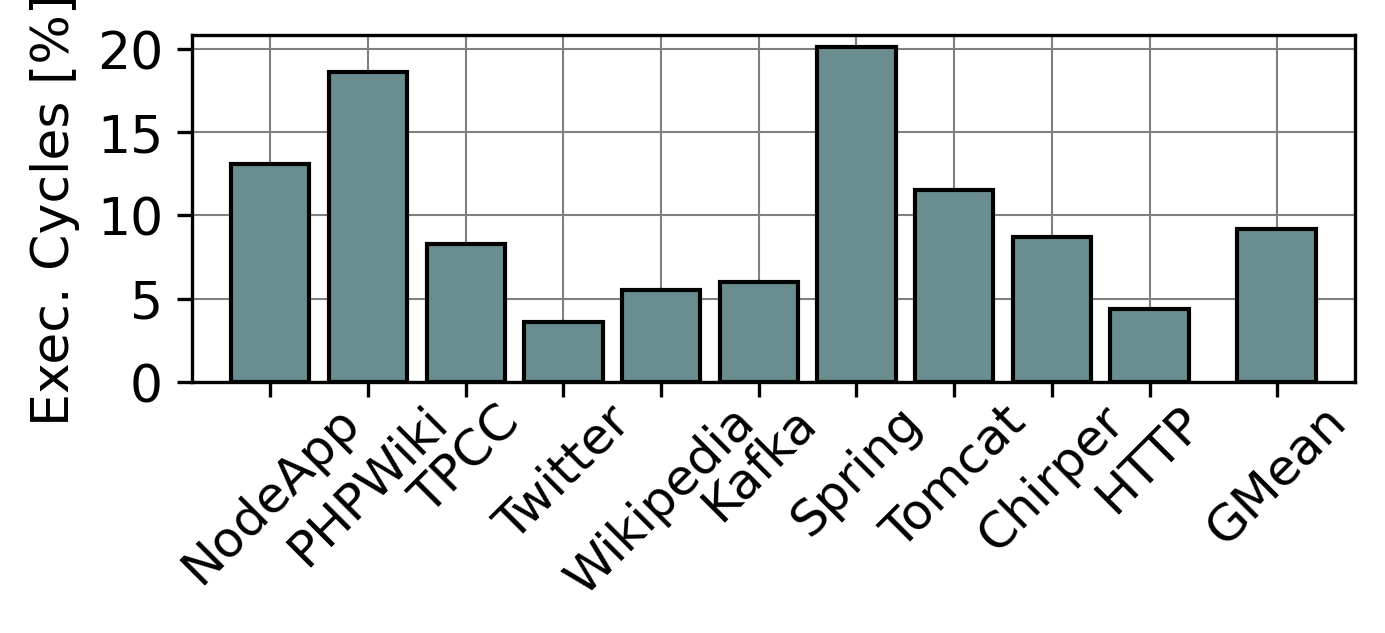 Wasted cycles [%]
Branch mispredictions are a key bottleneck for modern processors
MICRO’24: The Last-Level Branch Predictor
2
State-of-the-art in Branch Prediction
Next branch
Global Branch History
TAGE (TAgged GEometric history length)
Partial pattern-matching with global history
Multiple tables for different lengths of histories
Upon misprediction, allocates a pattern with a longer history 


Implemented in many commercial CPU’s
Arm, IBM, Qualcomm,…
PC
PC
Hn
H2
…
PC
H1
?
0
1
1
0
0
0
0
1
0
0
1
0
1
1
1
0
1
0
0
1
0
0
1
0
0
1
0
Long History
Short History
0
0
1
0
0
1
0
0
1
0
0
1
0
1
1
1
0
1
0
0
1
0
0
1
0
…
Predictor Pattern
prediction
prediction
How does TAGE perform on modern server workloads?
MICRO’24: The Last-Level Branch Predictor
3
TAGE in the Limit
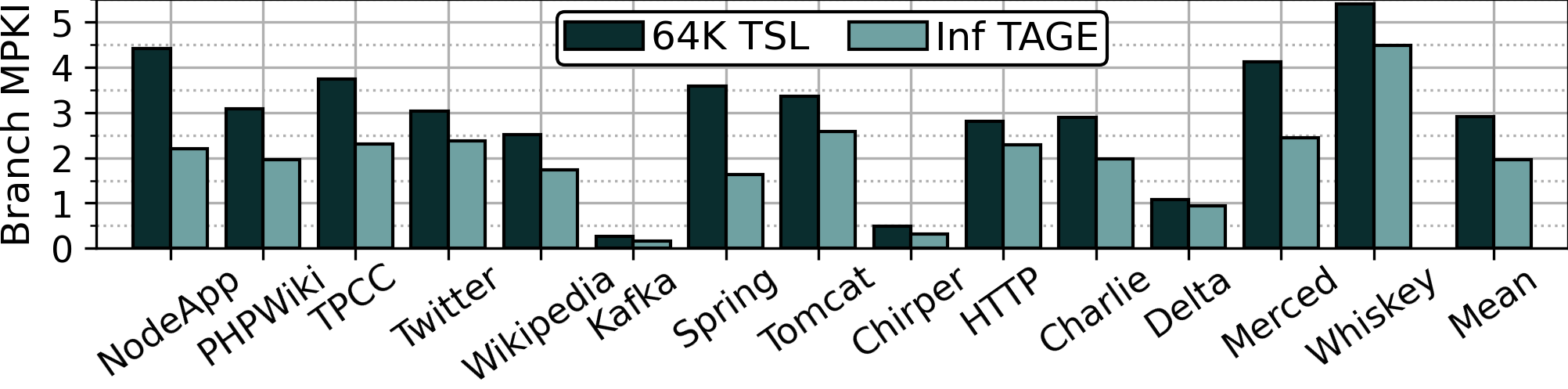 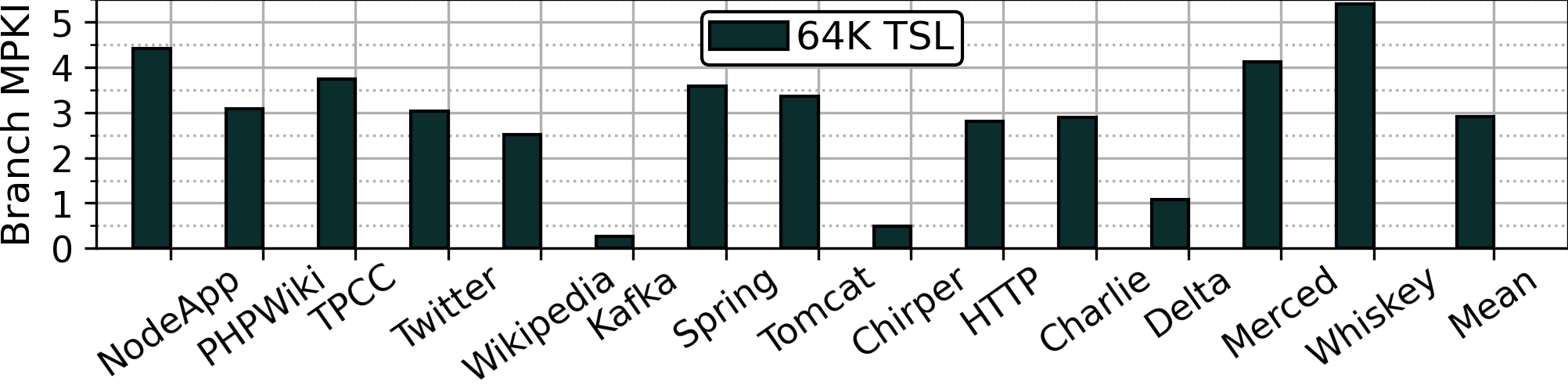 Lower is better
Baseline 64KiB TAGE-SC-L (TSL) (state-of-the-art)
High number of mispredictions (avg. 2.9 MPKI, max. 6.4 MPKI)
      Flush every ~300 instructions 
	 Compare Intel Sapphire Rapids ROB: 512-entries
TAGE with unlimited capacity (Inf TAGE)
Reduces mispredictions by 32%
A larger TAGE significantly reduces mispredictions
MICRO’24: The Last-Level Branch Predictor
4
Understanding the Branch Working Set
Studied the execution of 13 server workloads
Analyzed mispredictions & useful patterns for individual branch instructions

Two key insights:
Mispredictions are skewed 
Hard-to-predict (H2P) (<1% of all branches)…
…responsible for >40% of all mispredictions
…offer >1/3 of the opportunity with more capacity
All Branches
All Mispredictions
H2P 
(Hard-to-predict)
H2P 
(Hard-to-predict)
H2P
MICRO’24: The Last-Level Branch Predictor
5
Understanding the Branch Working Set
Studied the execution of 13 server workloads.
Analyzed mispredictions & useful patterns for individual branch instructions

Two key insights:
Mispredictions are skewed 
Hard-to-predict (H2P) (<1% of all branches)…
…responsible for >40% of all mispredictions
…offer >1/3 of the opportunity with more capacity
Branch working set is skewed
Most branches consume only few patterns
Combined patterns of tens of thousands of simple branches
H2P branches 100-1000s of patterns per branch

Takeaways:
Need to address both simple and hard-to-predict branches
Multiple KBs per H2P branch are needed
prediction
MICRO’24: The Last-Level Branch Predictor
6
Jacking up the Branch Predictor
Option 1: Up-scaling TAGE tables
Increases table access latencies
 Offsets accuracy gains [HPCA’03]
Practical limits to increase the tables
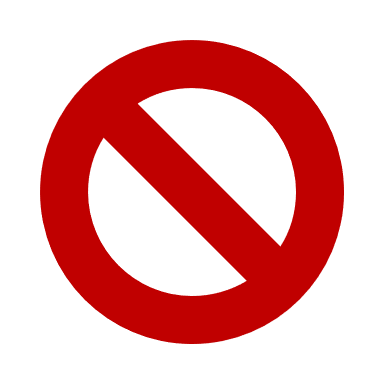 prediction
Up-scaling TAGE tables is counterproductive
MICRO’24: The Last-Level Branch Predictor
7
Jacking up the Branch Predictor
Option 2: Hierarchical TAGE

Branch Predictor hashes PC with branch history 
which creates two problems:
Many patterns per branch possible
Simple branches: Few patterns
H2P branches: 100-1000s patterns 
Impossible to move multiple kilo-bytes per branch
Breaks locality
Patterns cannot be associated with its branch PC
Impedes prefetching
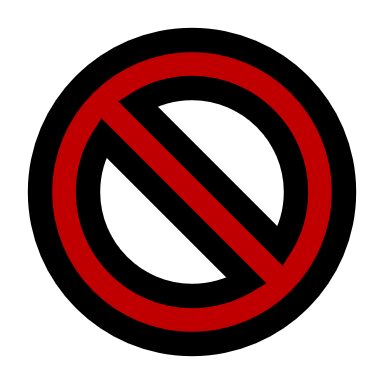 PC = ?
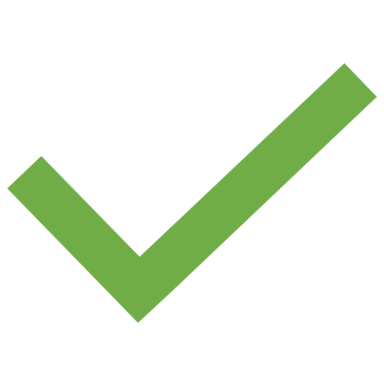 PC = ?
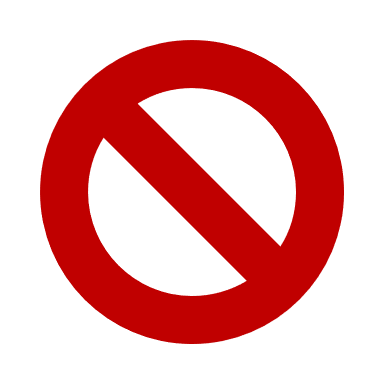 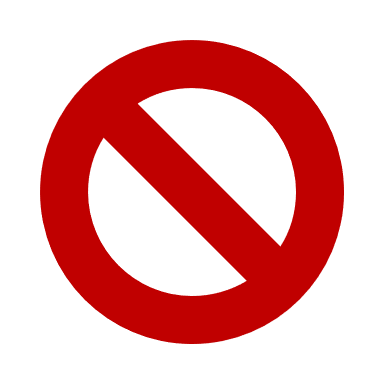 prediction
No conventional technique to build hierarchical branch predictors!
MICRO’24: The Last-Level Branch Predictor
8
Towards a Hierarchical Branch Predictor
Approach:

Identify the subset of patterns needed for the upcoming branch execution
Prefetch just those patterns



Challenge:
	Localize patterns for an upcoming branch execution
prediction
MICRO’24: The Last-Level Branch Predictor
9
Introducing Contexts
Observations:
H2P branches have patterns with long history
Span multiped code regions (e.g. function calls)
Sequence of unconditional branches identify global program state  program context (aka. call chain)
CallA
fnA
CallB
Global History
fnB
…
fnA
fnB
fnC
CallC
…
1
1
0
1
1
1
1
0
1
1
1
0
1
0
0
1
1
0
1
0
0
1
1
0
0
0
0
1
0
0
1
0
1
1
1
0
1
0
0
1
0
0
1
0
?
fnC
Long history pattern
H2P
H2P branch
CallA
CallB
CallC
Program Context
MICRO’24: The Last-Level Branch Predictor
10
Introducing Contexts
Hypothesis:
Branch behaviour can be captured per context 
Sequence of preceding unconditional branches identify context
 Context locality
Context ABC
Context DEF
fnD
fnA
fnE
fnB
Pattern 1
1
1
0
1
1
1
0
1
0
0
1
1
0
1
0
0
1
1
0
0
0
0
1
0
0
1
0
1
1
1
0
1
0
0
1
0
0
1
0
fnF
fnC
Context ABC
Pattern 2
1
0
1
1
0
1
1
1
1
0
0
0
0
1
1
0
0
1
0
0
1
1
1
0
0
0
0
0
1
1
1
1
0
1
0
0
0
0
0
0
1
1
1
1
1
1
1
1
0
0
0
0
0
1
0
1
1
0
0
0
1
1
1
1
1
1
1
0
0
1
0
0
0
1
0
0
0
1
0
0
1
0
0
1
1
0
1
1
1
0
0
1
0
0
1
0
0
1
0
0
1
1
1
1
0
0
0
0
1
1
1
1
1
1
1
1
1
1
1
1
0
1
0
0
1
1
1
1
0
1
0
0
0
0
0
0
1
0
1
0
1
0
0
0
0
1
0
0
1
1
1
1
0
0
0
0
H2P
Pattern 3
Context DEF
Pattern 4
Pattern 5
MICRO’24: The Last-Level Branch Predictor
11
Introducing Contexts
Context IDEF
Context GABC
Context HDEF
Hypothesis:
Branch behaviour can be captured per context 
Sequence of preceding unconditional branches identify context
 Context locality
The larger the context depth the fewer patterns per context
fnH
fnI
fnG
fnD
fnA
fnE
fnB
Pattern 1
1
1
0
1
1
1
0
1
0
0
1
1
0
1
0
0
1
1
0
0
0
0
1
0
0
1
0
1
1
1
0
1
0
0
1
0
0
1
0
fnF
fnC
Context GABC
Pattern 2
1
0
1
1
0
1
1
1
1
0
0
0
0
1
1
0
0
1
0
0
1
1
1
0
0
0
0
0
1
1
1
1
0
1
0
0
0
0
0
0
1
1
1
1
1
1
1
1
0
0
0
0
0
1
0
1
1
0
0
0
1
1
1
1
1
1
1
0
0
1
0
0
0
1
0
0
0
1
0
0
1
0
0
1
1
0
1
1
1
0
0
1
0
0
1
0
0
1
0
0
1
1
1
1
0
0
0
0
1
1
1
1
1
1
1
1
1
1
1
1
0
1
0
0
1
1
1
1
0
1
0
0
0
0
0
0
1
0
1
0
1
0
0
0
0
1
0
0
1
1
1
1
0
0
0
0
H2P
Context IDEF
Pattern 3
Pattern 4
Context HDEF
Pattern 5
MICRO’24: The Last-Level Branch Predictor
12
Confirming Contexts
Method:
Create context by hashing uncond. branch instructions
Aka. Hash of the call chain
Count useful patterns per context
Increase context depth (number of branches hashed)

Finding:
The more unconditional branches are hashed to form the context,…
…the fewer patterns per context are needed to predict a branch
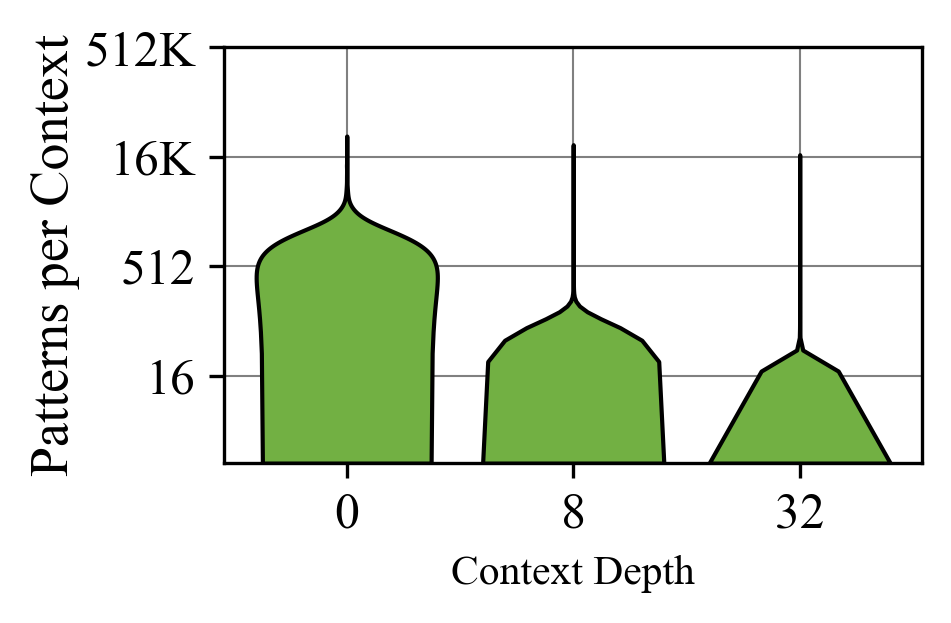 Contexts localize a small subset of patterns useful to predict a branch
MICRO’24: The Last-Level Branch Predictor
13
The Last-Level Branch Predictor (LLBP)
Context-sensitive branch predictor storage augmenting TAGE
LLBP: Stores patterns organized per context (Pattern Set)
Pattern Buffer: Makes predictions from current active pattern set
Context directory: Identifies and prefetches pattern sets for upcoming contexts
Core Front-end
Context 
ID
TAGE
Pattern Buffer
…
Pattern Set
Context Directory
prediction
LLBP     . 
(Pattern Store)
MICRO’24: The Last-Level Branch Predictor
14
LLBP 
(Pattern Store)
The Last-Level Branch Predictor (LLBP)
Context-sensitive branch predictor storage augmenting TAGE
Prediction:
Create Context ID upon executing uncond. branch
Context directory hit triggers prefetch
Pattern buffer make predictions from current active context
Associate current context with future context to overcome LLBP access latency
Core Front-end
Context 
ID
TAGE
Pattern Buffer
…
Context Directory
prediction
CallA
fnA
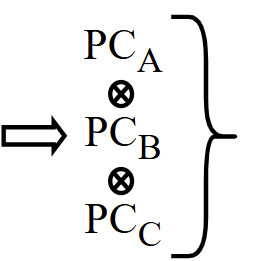 LLBP     . 
(Pattern Store)
CallB
Context 
ID
fnB
CallC
fnC
H2P
MICRO’24: The Last-Level Branch Predictor
15
LLBP 
(Pattern Store)
The Last-Level Branch Predictor (LLBP)
Context-sensitive branch predictor storage augmenting TAGE
Training:
Upon misprediction a new pattern is allocated in TAGE and LLBP (same pattern)
Create new pattern set if none exists for current context
As patterns get replaced in TAGE, LLBP still preserves them due to larger capacity
Core Front-end
Context 
ID
TAGE
Pattern Buffer
Context Directory
prediction
LLBP     . 
(Pattern Store)
Context-based organization enables hierarchical branch predictor designs
MICRO’24: The Last-Level Branch Predictor
16
LLBP 
(Pattern Store)
Results
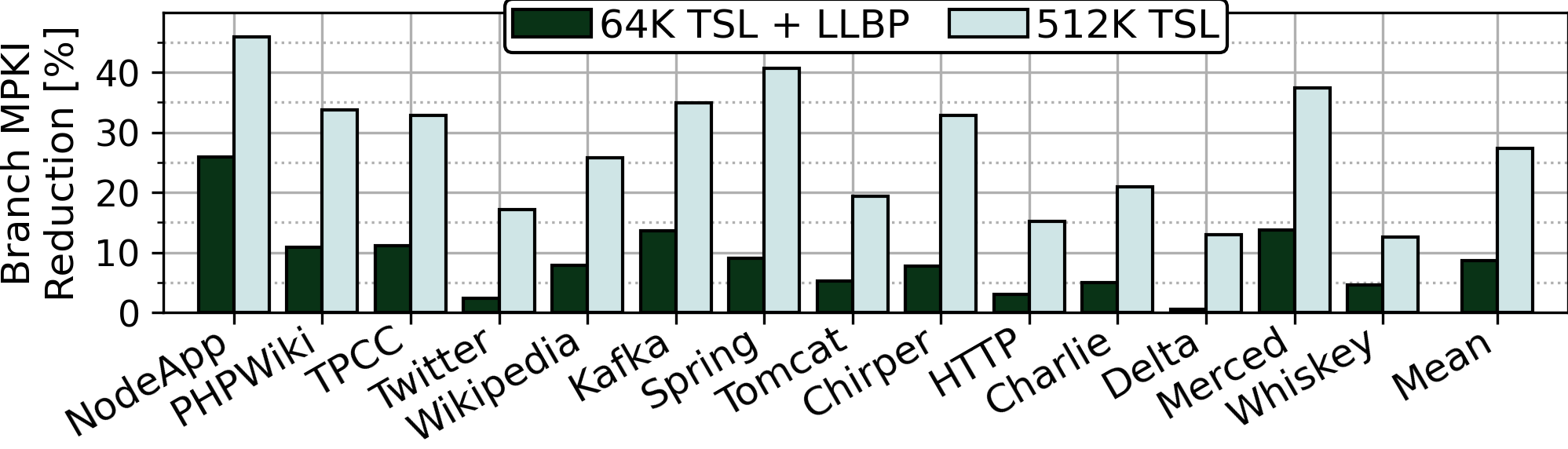 Higher is better
LLBP:
Reduces mispredictions by 8.9% over 64 KB TAGE-SC-L
Achieves ~33% of ideal TAGE with similar storage budged (512KB)
Unlocks new innovations in branch predictor designs
MICRO’24: The Last-Level Branch Predictor
17
Takeaways
Branch predictions remains a key performance limiter for modern CPU’s
>9% of execution cycles are wasted due to branch mispredictions

Analysis shows significant opportunity with larger predictor structures
Additional latency impedes larger predictor structures
No conventional technique to build hierarchical branch predictors

Introduce context locality
Localize a small subset of patterns for given branch execution
Enables hierarchical branch predictor designs

LLBP: Context-based, hierarchical branch predictor organization
Improves branch prediction accuracy by 8.9%
MICRO’24: The Last-Level Branch Predictor
18
Thank you!
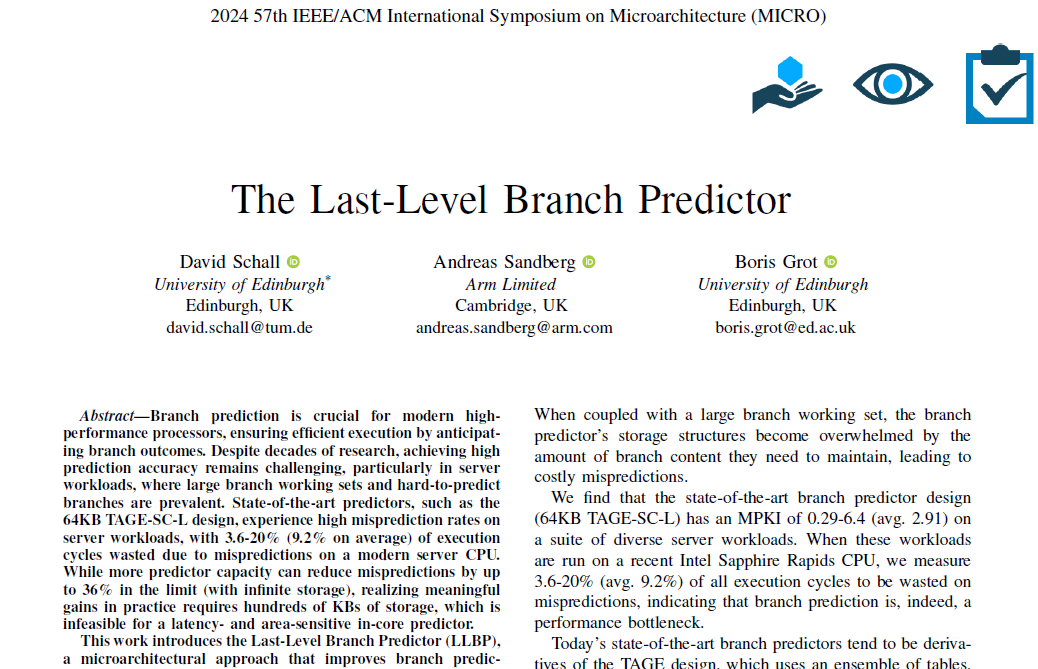 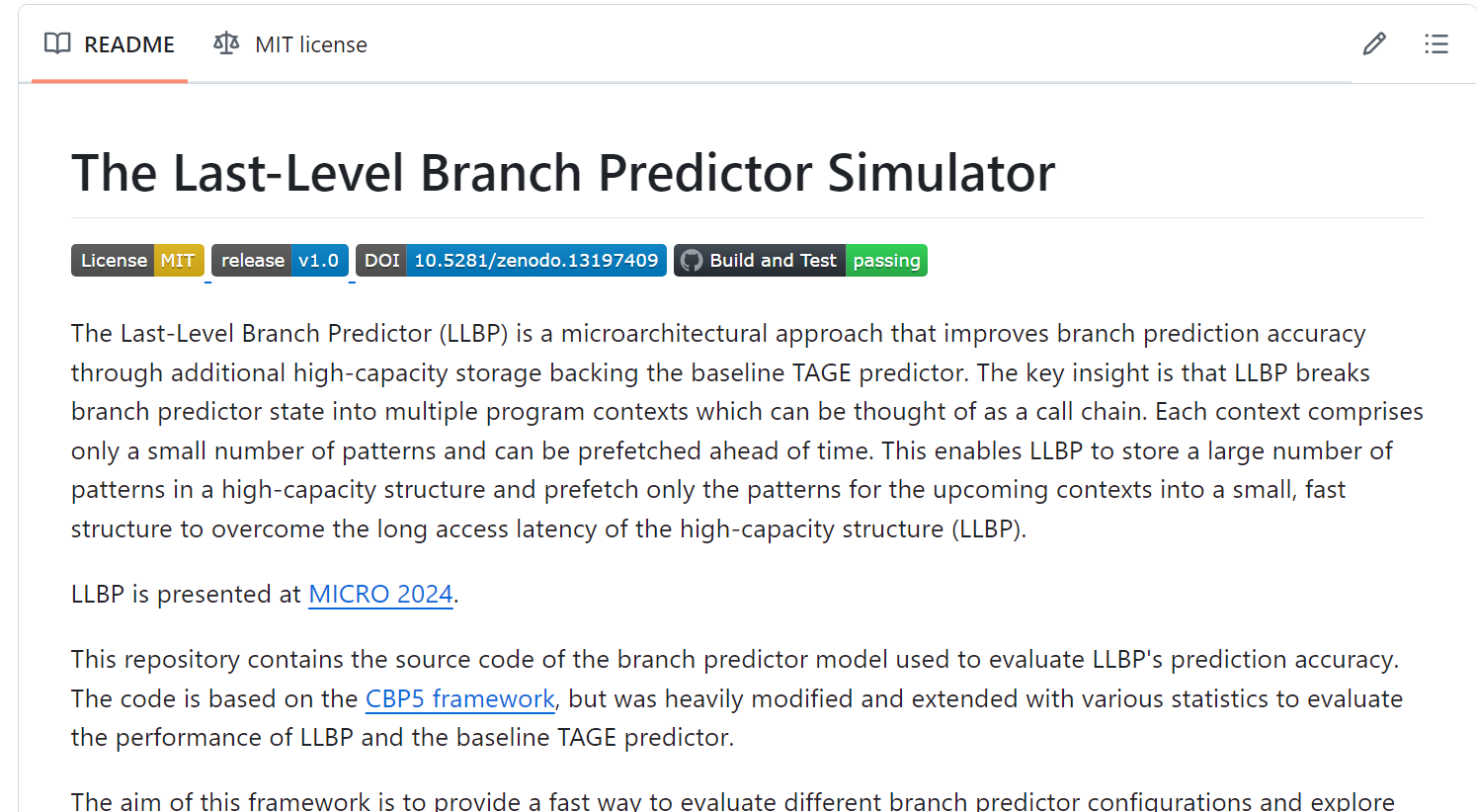 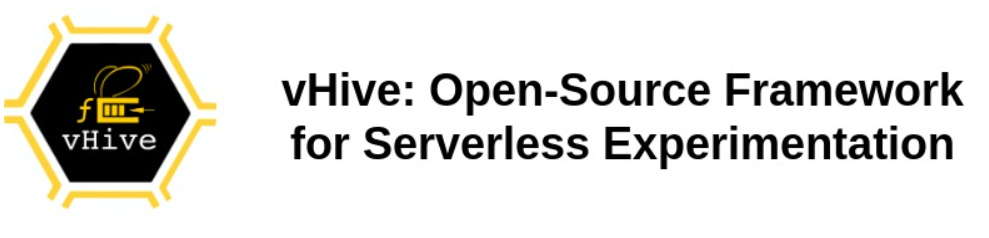 Extensive characterization
Design details
Sensitivity studies
LLBP implementation
https://github.com/dhschall/LLBP/
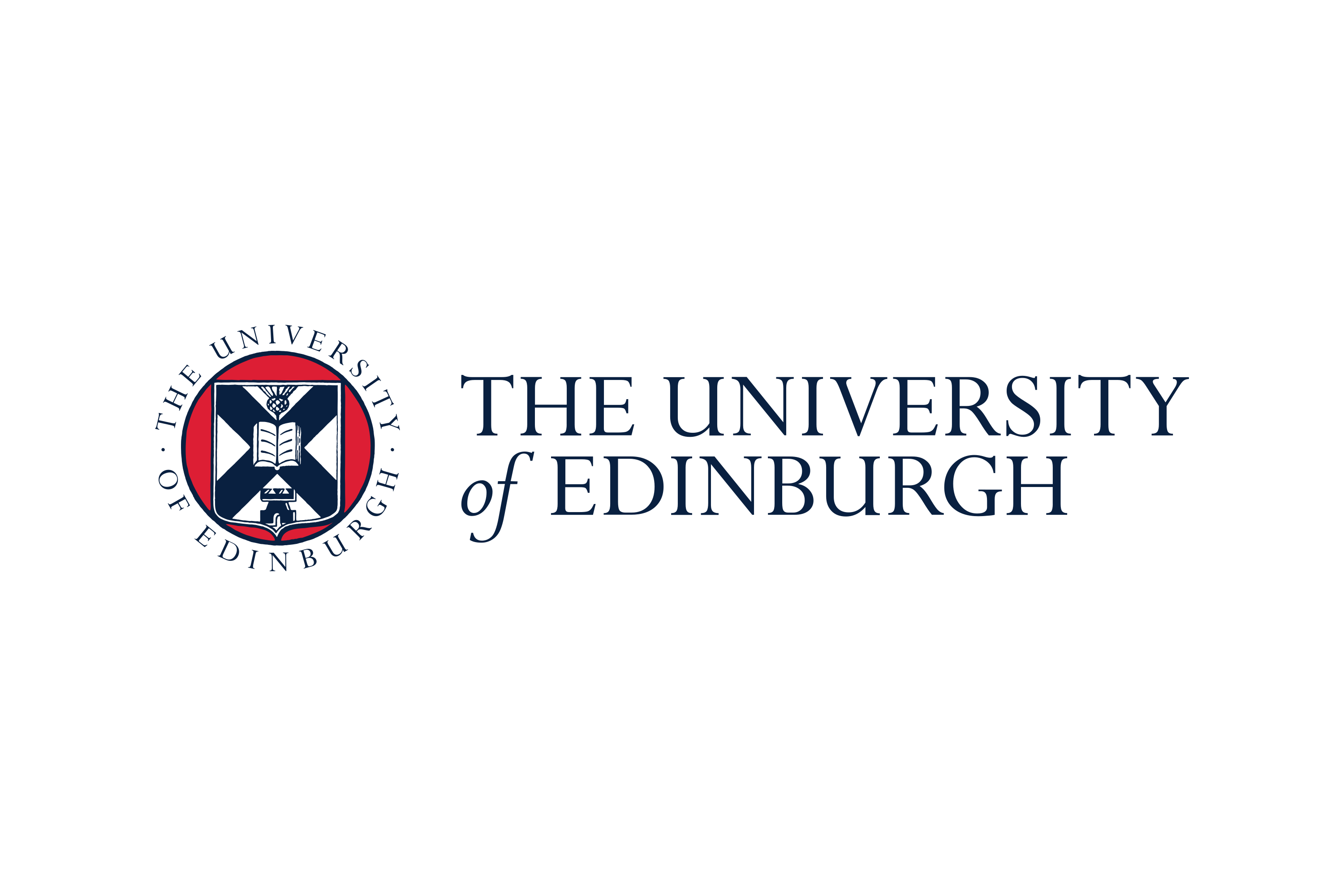 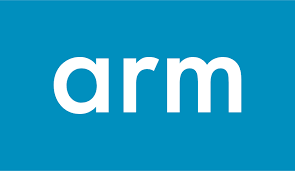 19